ÚVOD DO MEDITERÁNNÍCH STUDIÍ
II. přednáška
 asijské státy východního Středomoří
LEVANTA
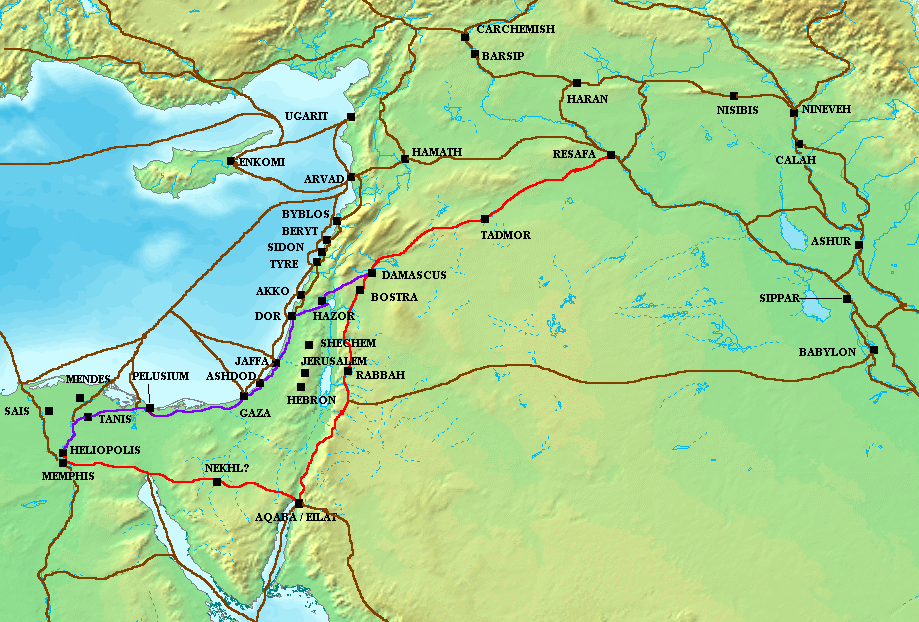 ASIJSKÉ STÁTY VÝCHODNÍHO STŘEDOMOŘÍ
Turecko
Sýrie
Libanon
Izrael
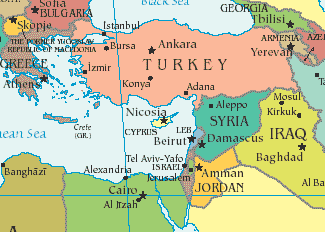 Turecko
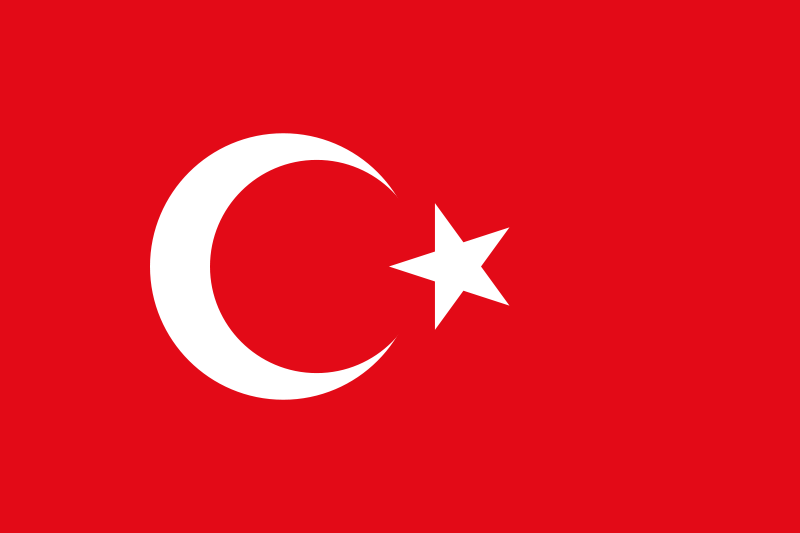 rozloha: 780 580 km2
hlavní město: Ankara
počet obyvatel: 68 miliónů
úřední jazyky: turečtina
zřízení: republika
prezident: Abdullah Gül, premiér: Recep Tayyip Erdoğan
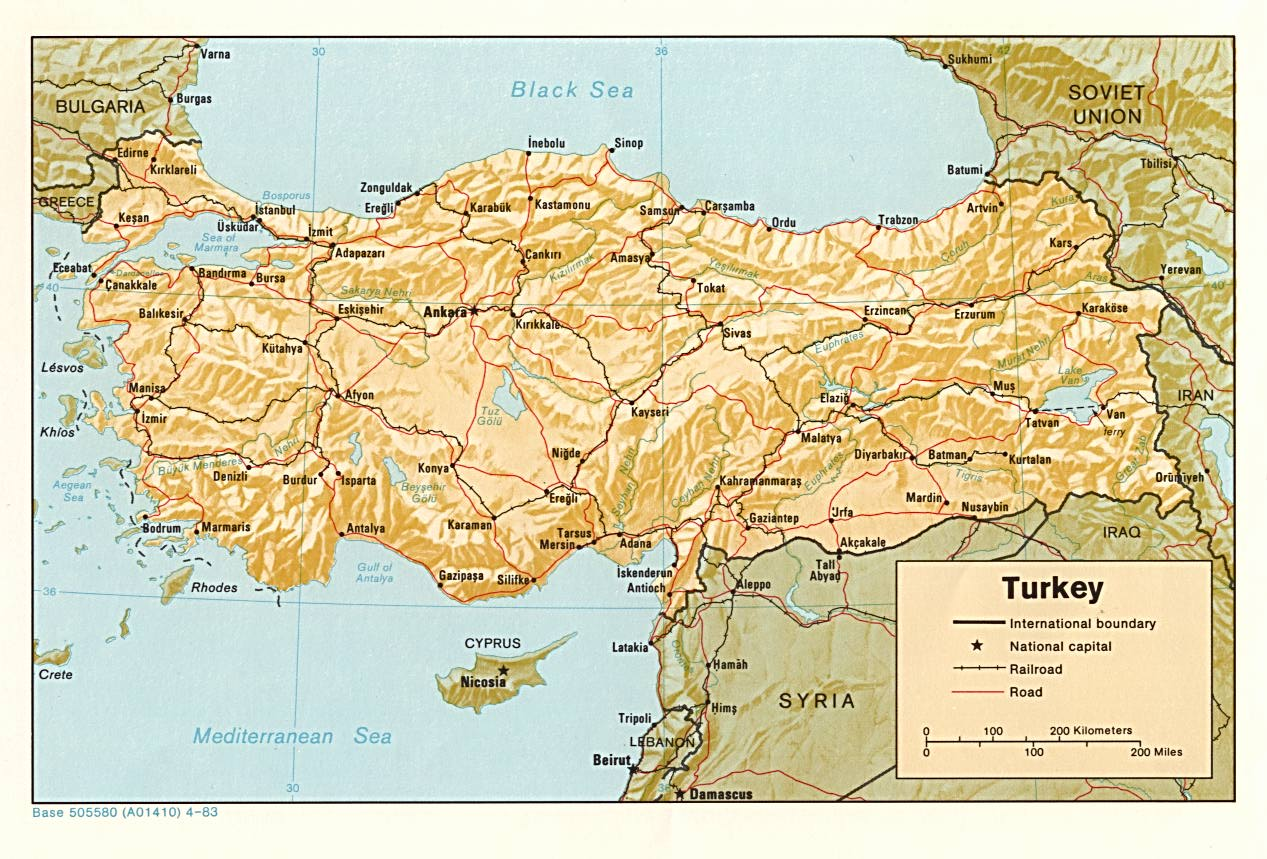 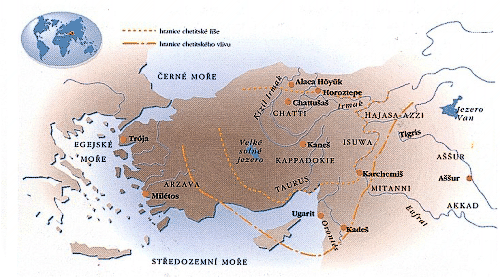 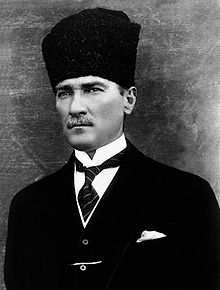 Sýrie
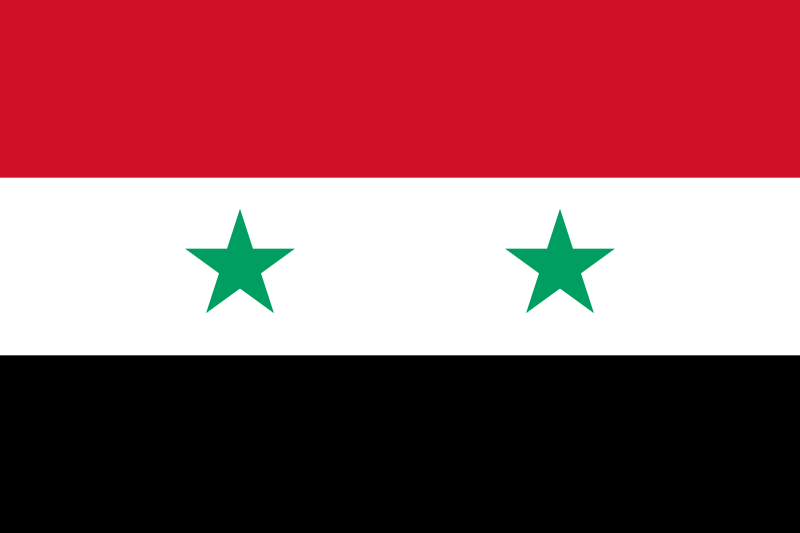 rozloha: 185 180 km2
hlavní město: Damašek
počet obyvatel: 22, 5 miliónů
úřední jazyky: arabština
zřízení: Syrská arabská republika, v současné straně pod vládou jediné strany Ba‘ath
prezident: Bašár al-Asad, premiér: Muhammad Nádží al-Utrí
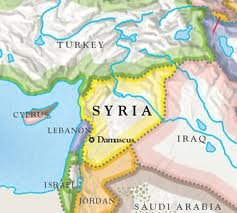 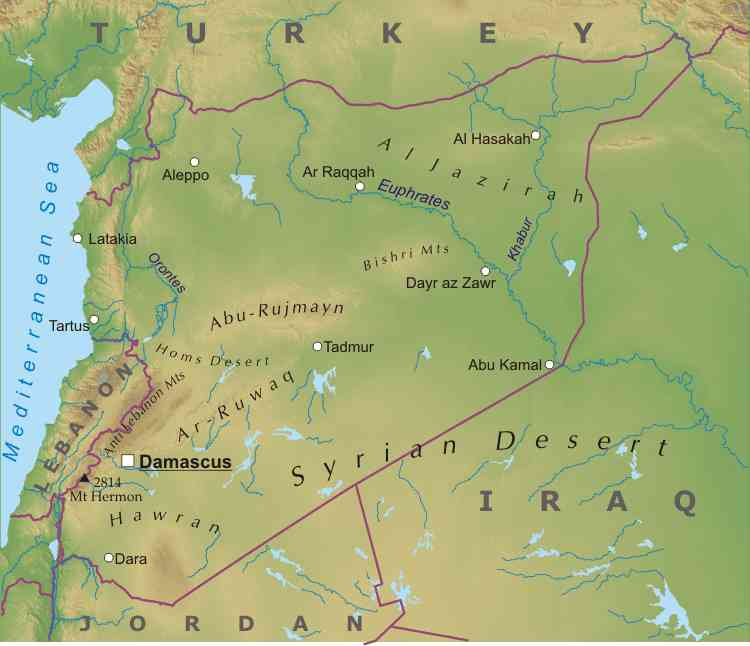 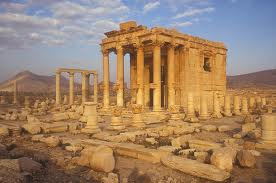 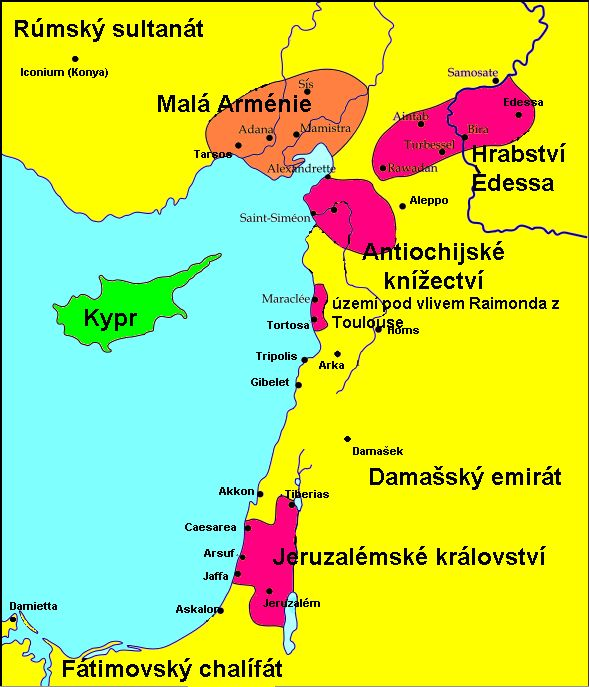 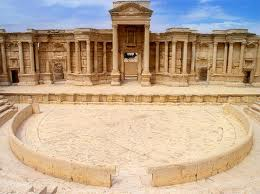 Libanon
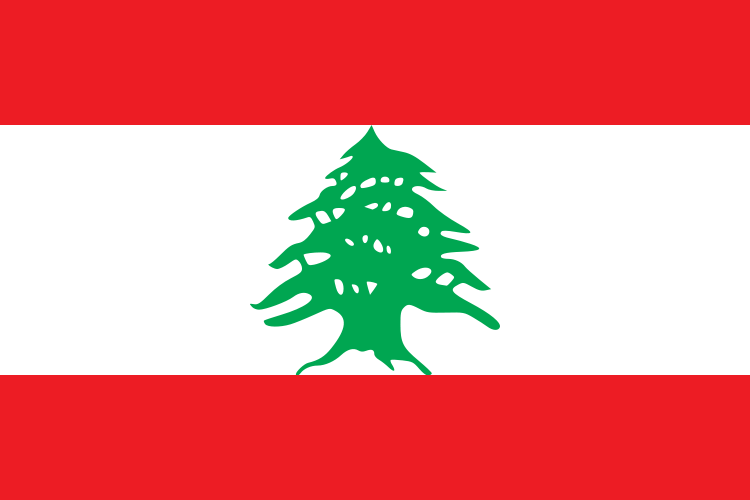 rozloha: 10 452 km2
hlavní město: Bejrút
počet obyvatel: 3,7 miliónu
úřední jazyky: arabština
zřízení: republika
prezident: Michel Sulajmán, premiér: Nádžíb Míkátí
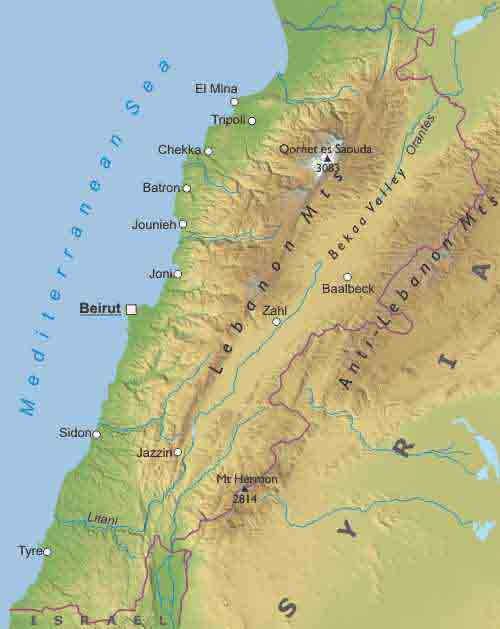 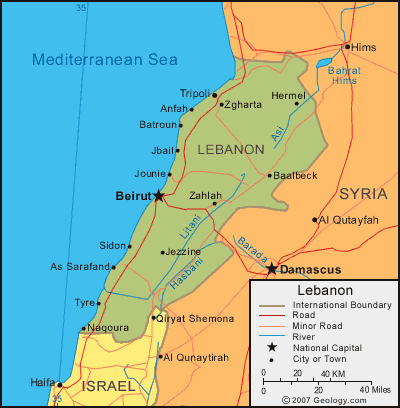 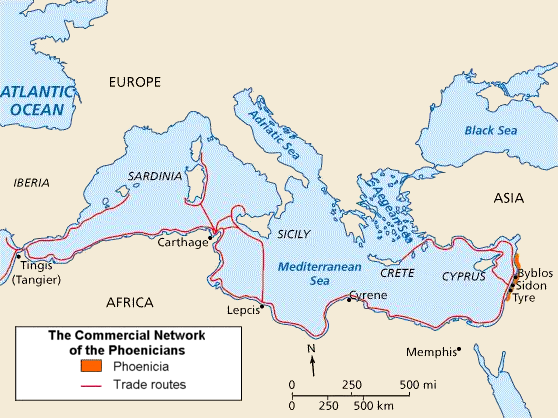 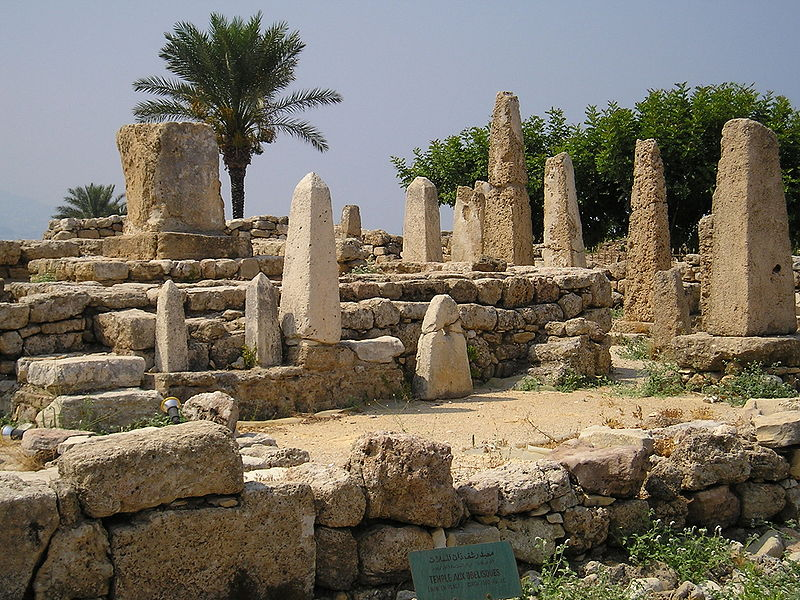 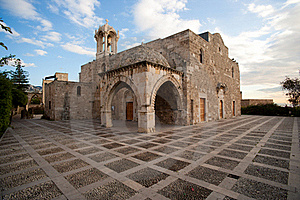 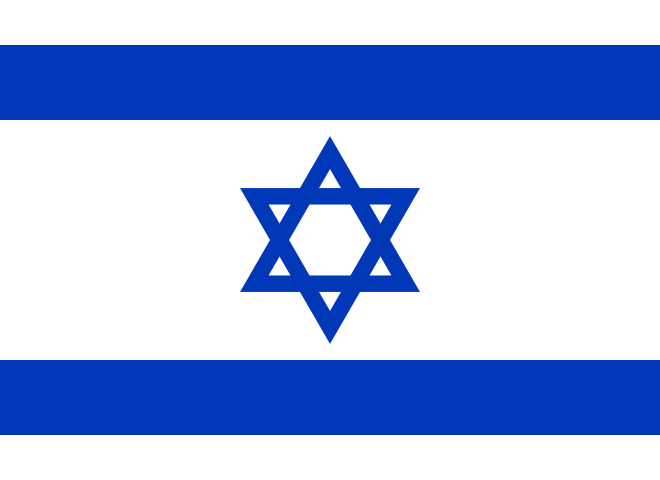 Izrael
rozloha: 20 770 km2
hlavní město: Jeruzalém
počet obyvatel: 7,3 miliónů
úřední jazyky: hebrejština, arabština
zřízení: republika
prezident: Šimon Peres, premiér: Benjamin Netanjahu
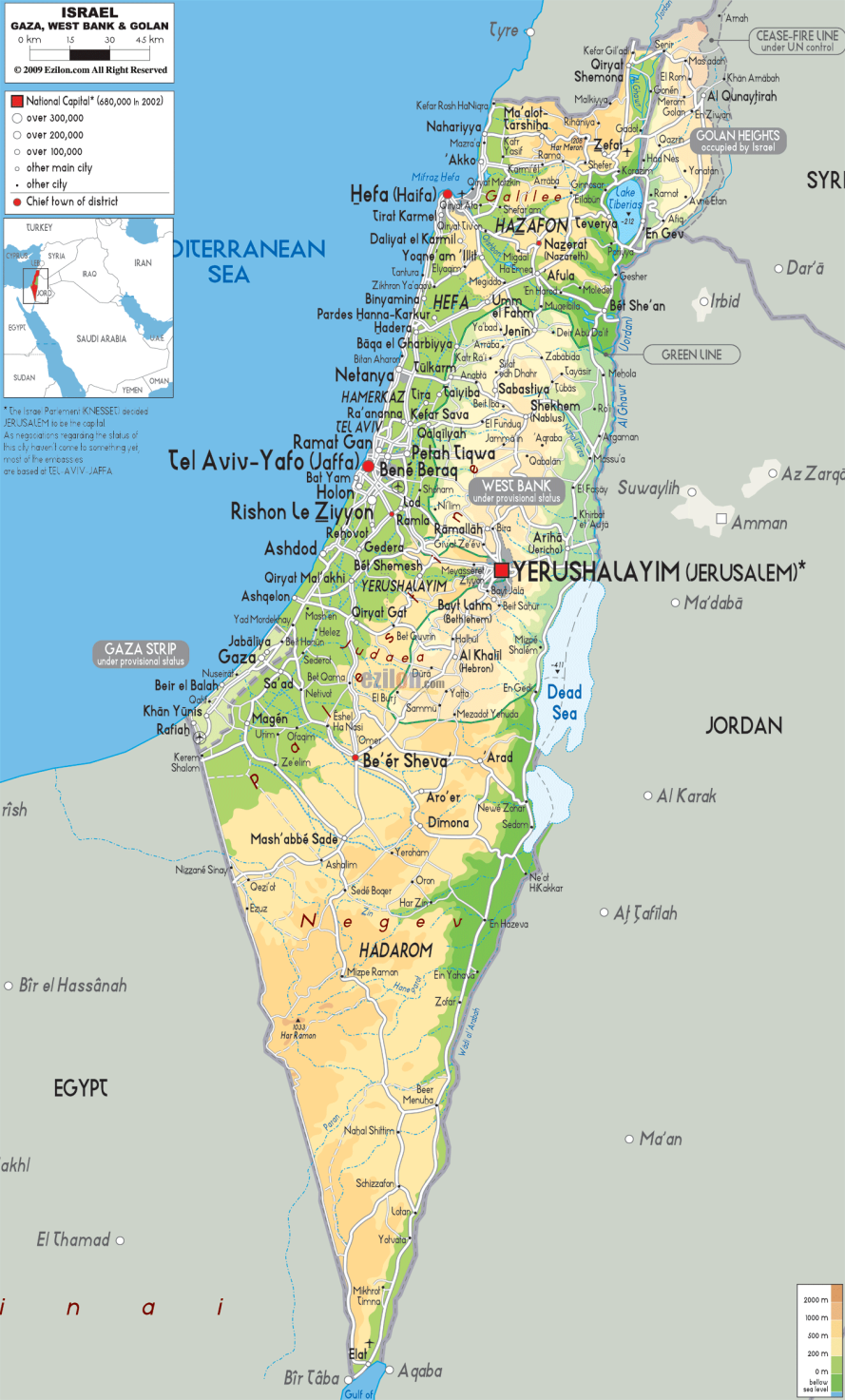 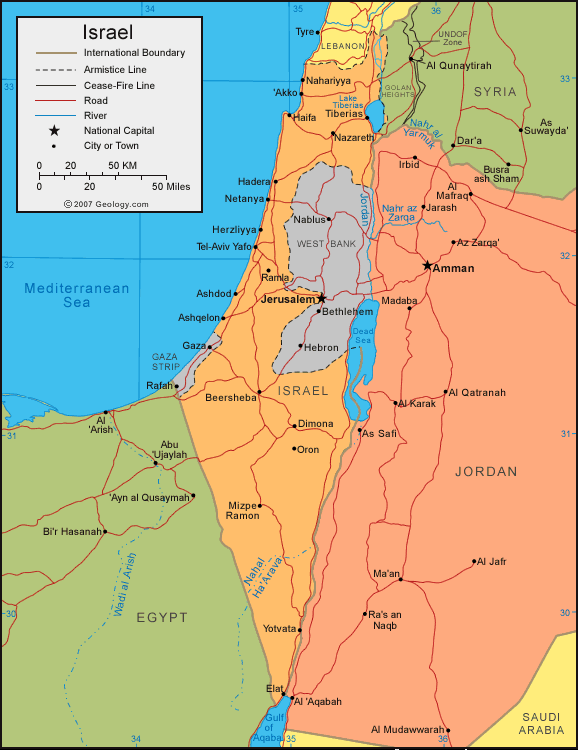 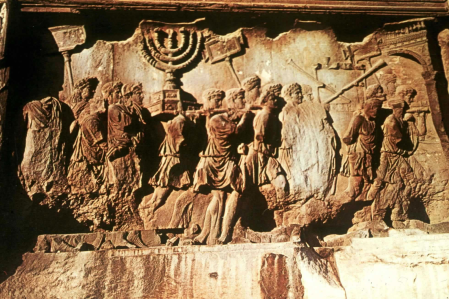 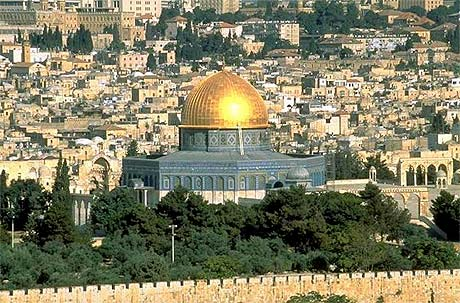 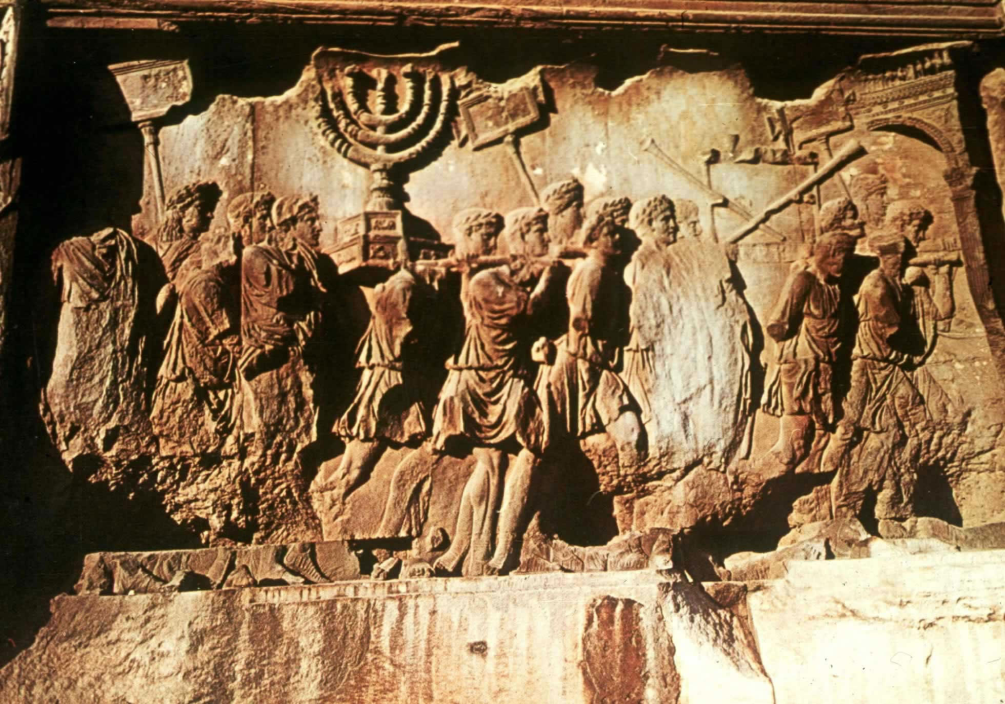 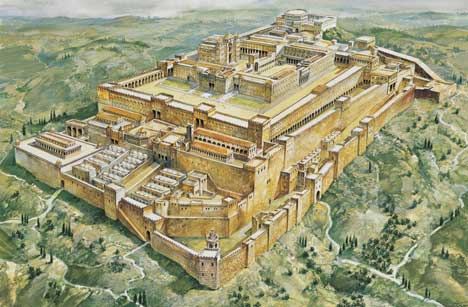